The Value of Hard Work
2 Thessalonians 3
Purpose of the Letter
Instruction regarding the end times
Exhortation regarding some problematic behaviors
Key Background Factors
Confusion about “end times” teaching
Persecution
Famines under Claudius (49 C.E., 51 C.E.) may have led to higher unemployment
“ they gathered some troublemakers from the marketplace to form a mob and start a riot” (Acts 17:5)
Key Background Factors
Many in this city were used to not working, instead becoming “clients” of wealthy “patrons”
People of lower classes would attach themselves to a wealthy “patron” of a higher class
These wealthy patrons gave money and other assistance to their clients
Having more clients was viewed as a status symbol
Key Background Factors
Many in this city were used to not working, instead becoming “clients” of wealthy “patrons”
In return, clients would be loyal to their patrons, advocate for them, and do favors for them
A client’s loyalty could compromise his faith (e.g. offering sacrifice at a Greco-Roman temple)
Paul may have suspected this would be a problem
Relevance for us?
Some of us have a problem with laziness
Others go to the opposite extreme: I define myself by my work
Some of us aren’t sure how to helpfriends who are struggling in this area
6 Now we command you, brethren, in the name of our Lord Jesus Christ,
that you keep away from every brother who leads an unruly life and not according to the teaching which you received from us.
2 Thessalonians 3
6 Now we command you, brethren, in the name of our Lord Jesus Christ,
that you keep away from every brother who leads an unruly life and not according to the teaching which you received from us.
Paul writes with authority from God
We view this as Scripture, applicable to us too
2 Thessalonians 3
6 Now we command you, brethren, in the name of our Lord Jesus Christ,
that you keep away from every brother who leads an unruly life and not according to the teaching which you received from us.
We did not act in an undisciplined manner among you… (2 Thessalonians 3:7)
If anyone is not willing to work… (2 Thessalonians 3:10)
We hear that some among you are leading an undisciplined life, doing no work at all, but acting like busybodies. (2 Thessalonians 3:11)
2 Thessalonians 3
“Work” in the Bible
God is a God who works (cf. Genesis 1-2)
For since the world began, no ear has heard and no eye has seen a God like you, who works for those who wait for him! (Isaiah 64:4)
“Work” in the Bible
God is a God who works
Jesus came to earth to accomplish a great work
“My Father is working until now, and I Myself am working.” (John 5:17)
“The Son of Man came not to be served but to serve others and to give his life as a ransom for many.” (Mark 10:45; cf. John 19:30)
“Work” in the Bible
God is a God who works
Jesus came to earth to accomplish a great work
God designed humans to work
The Lord God placed the man in the Garden of Eden to tend and watch over it. (Genesis 2:15)
“Work” in the Bible
God is a God who works
Jesus came to earth to accomplish a great work
God designed humans to work
The “fall” of humans made work a lot harder
The ground is cursed because of you. All your life you will struggle to scratch a living from it… 
By the sweat of your brow will you have food to eat (Genesis 3:17-19)
“Work” in the Bible
God is a God who works
Jesus came to earth to accomplish a great work
God designed humans to work
The “fall” of humans made work a lot harder
In the afterlife, we will do work
No longer will there be any curse… and his servants will serve him(Revelation 22:3; cf. Luke 19:17; Isaiah 2:4)
“Work” in the Bible
God is a God who works
Jesus came to earth to accomplish a great work
God designed humans to work
The “fall” of humans made work a lot harder
In the afterlife, we will do work
God has a special kind of work for you to do now
We are God’s masterpiece. He has created us anew in Christ Jesus, so we can do the good works he planned for us long ago.(Ephesians 2:10)
“Work” in the Bible
When we refuse to work, we go against our design
The book of Proverbs has a lot to say about the lazy person
The “Sluggard”
Sleeps a lot
As a door swings back and forth on its hinges, so the lazy person turns over in bed. (Proverbs 26:14)
The “Sluggard”
Sleeps a lot
But you, lazybones, how long will you sleep? When will you wake up? 
A little extra sleep, a little more slumber, a little folding of the hands to rest— 
then poverty will pounce on you like a bandit (Proverbs 6:9-11)
The “Sluggard”
Sleeps a lot
Often depressed
The soul of the sluggard craves and gets nothing, But the soul of the diligent is satisfied (Proverbs 13:4)
The “Sluggard”
Sleeps a lot
Often depressed
Financial problems
Lazy hands make for poverty, but diligent hands bring wealth (Proverbs 10:4)
The “Sluggard”
Sleeps a lot
Often depressed
Financial problems
A master of excuses
The lazy person claims, “There’s a lion on the road! Yes, I’m sure there’s a lion out there!” (Proverbs 26:13)
The “Sluggard”
Sleeps a lot
Often depressed
Financial problems
A master of excuses
Cannot follow through
A sluggard buries his hand in the dish; 
he is too lazy to bring it back to his mouth (Proverbs 26:15)
The “Sluggard”
Sleeps a lot
Often depressed
Financial problems
A master of excuses
Cannot follow through
A lazy person’s way is blocked with briers, 
but the path of the upright is an open highway. (Proverbs 15:19)
The “Sluggard”
Sleeps a lot
Often depressed
Financial problems
A master of excuses
Cannot follow through
Arrogant
Lazy people consider themselves smarter than seven wise counselors.(Proverbs 26:16)
The “Sluggard”
Sleeps a lot
Often depressed
Financial problems
A master of excuses
Cannot follow through
Arrogant
Mentally lazy
Drifting to what is easiest
Never stopping to reflect or process
Never seeking God’s truth
Tune your ears to wisdom, 
  and concentrate on understanding. (Proverbs 2:4)
7 For you yourselves know how you ought to follow our example.
We were not idle when we were with you,
8 nor did we eat anyone’s food without paying for it.
On the contrary, we worked night and day, laboring and toiling
so that we would not be a burden to any of you. (compare 1 Thessalonians 2:9)
1. Paul worked hard so he had something to give
2 Thessalonians 3
9 We did this, not because we do not have the right to such help,
but in order to offer ourselves as a model for you to imitate.
2. Paul worked hard to give them an example
An example of hard work and of laying down his rights (Luke 10:7)
What he didn’t say: “We worked hard to find our significance and ultimate fulfillment”
2 Thessalonians 3
9 We did this, not because we do not have the right to such help,
but in order to offer ourselves as a model for you to imitate.
Anyone who has been stealing must steal no longer, but must work, 
doing something useful with their own hands, 
that they may have something to share with those in need. (Ephesians 4:28)
2 Thessalonians 3
10 For even when we were with you, we gave you this rule: 
	“The one who is unwilling to work shall not eat.”
2 Thessalonians 3
10 For even when we were with you, we gave you this rule: 
	“The one who is unwilling to work shall not eat.”
“Unwilling to work” vs “Unable to work”
If someone is able to work, you must love them enough to stop bailing them out
People need to learn to associate “eating” and “having money” with “working”
2 Thessalonians 3
10 For even when we were with you, we gave you this rule: 
	“The one who is unwilling to work shall not eat.”
The early church set up programs to care for those who were poor and unable to work 
But they had standards, and the aid was delivered carefully (Acts 6; 1 Timothy 5)
When helping hurts…
2 Thessalonians 3
11 We hear that some among you are idle and disruptive.
They are not busy; they are busybodies.
2 Thessalonians 3
People with too much time on their hands often end up doing very selfish and self-seeking things 
in their search for a way beyond boredom.
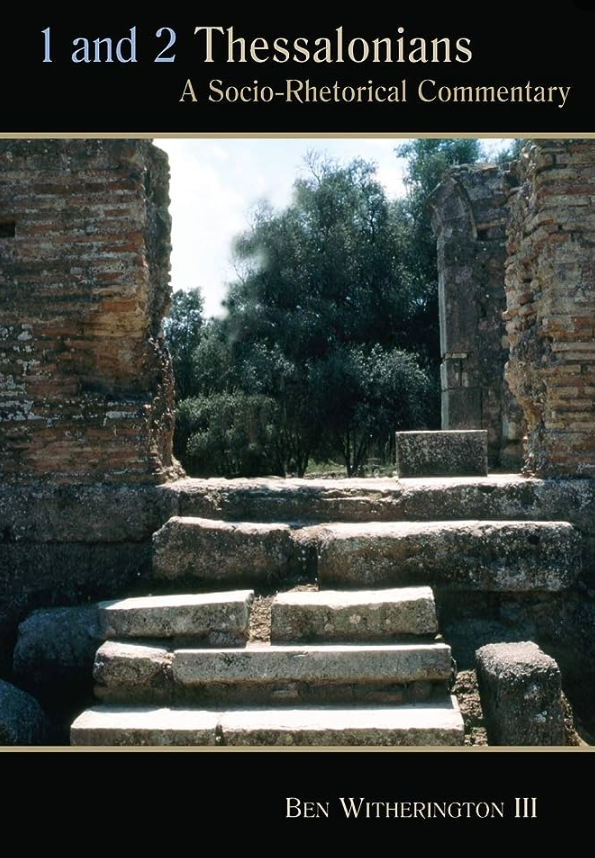 Ben Witheington, 1 and 2 Thessalonians: A Socio-Rhetorical Commentary, 265
Boredom is almost always the attitude of a person who does not have something to do 
about which they are passionate and to which they have committed their whole selves.
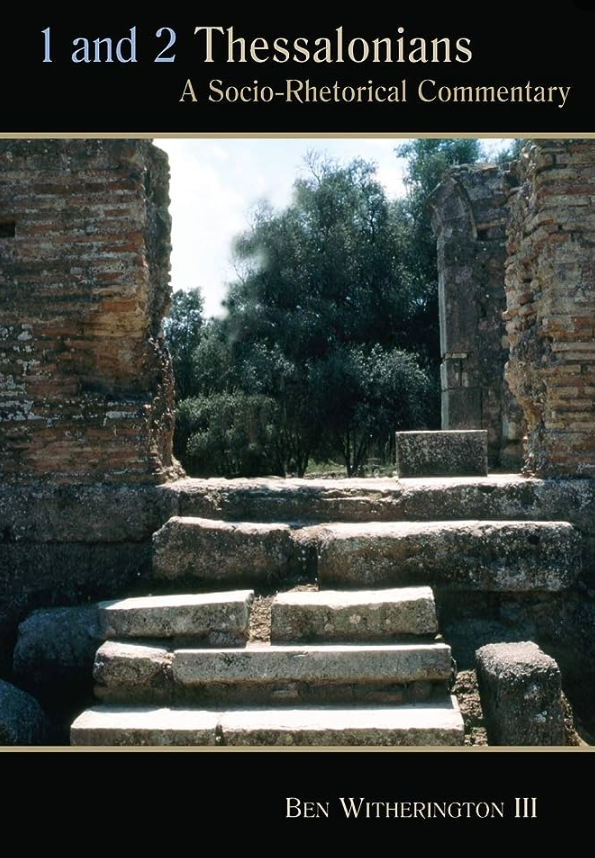 Ben Witheington, 1 and 2 Thessalonians: A Socio-Rhetorical Commentary, 265
12 Such people we command and urge in the Lord Jesus Christ to settle down and earn the food they eat.
13 And as for you, brothers and sisters, never tire of doing what is good.
2 Thessalonians 3
14 Take special note of anyonewho does not obey our instruction in this letter.
Do not associate with them,in order that they may feel ashamed.
Not shunning the person, but drawing a firm boundary in love.
“We aren’t going to keep bailing you out.”
“You can’t keep showing up and taking.”
As the person sits there, alone,it begins to dawn on them: I have a problem
2 Thessalonians 3
15 Yet do not regard them as an enemy,but warn them as you would a brother or sister.
Is it possible that some of us need to draw a firm boundary in love?
2 Thessalonians 3
15 Yet do not regard them as an enemy,but warn them as you would a brother or sister.
Is it possible that some of us need to draw a firm boundary in love?
What about those of who struggle with laziness?
Reflect on the difference between God’s design for you, and how you are actually living
Believe in the power of God’s word
Set some goals
Seek outside help
2 Thessalonians 3
16 Now may the Lord of peace himself give you peace at all times and in every way. 
	The Lord be with all of you.
17 I, Paul, write this greeting in my own hand, which is the distinguishing mark in all my letters. This is how I write.
18 The grace of our Lord Jesus Christ be with you all.
2 Thessalonians 3
Conclusions
This is a counter-cultural way to live:
	Learning to enjoy a good day’s work – not doing the bare minimum or complaining the whole time
	Working hard so I can meet my needs and give – not to gain personal significance, find ultimate fulfillment, or get rich
	Loving others enough to compassionately take a stand
Conclusions
This is a counter-cultural way to live:
	Seeking to do the good works God has prepared for me
	All because I’ve experienced the finished work of Christ
The Value of Hard Work2 Thessalonians 3
Questions?
Comments?
Experiences?




risleys@dwellcc.org
See the Dwell App OR teachings.dwellcc.org
Next time:
	The Call of Samuel	(1 Samuel 1-3)